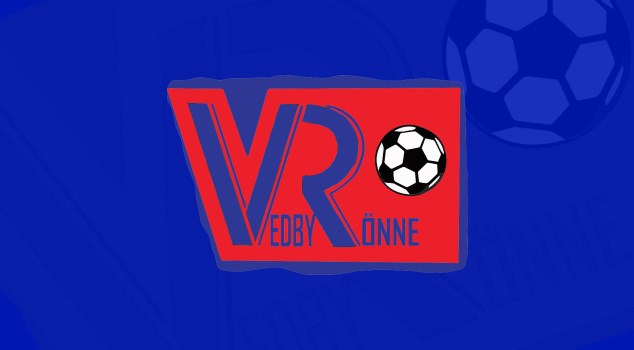 Tränarmöte 2024-02-22
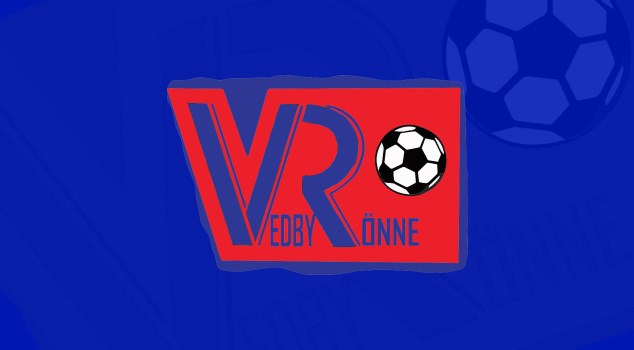 Agenda
Stefans roll och inköpsrutiner samt ny leverantör
Conny och försäljning
Sara informerar
Träningstider Vår/Höst samt träninsgs och matchplanerer
Övrigt
Frågor
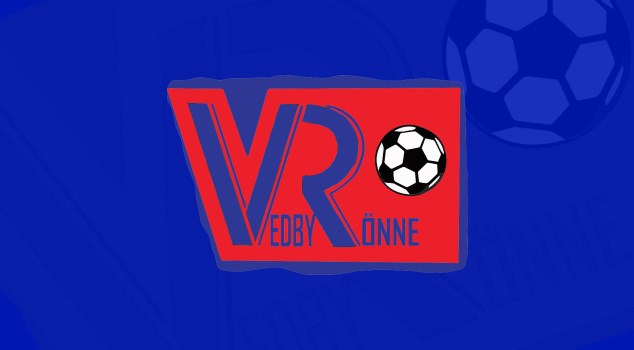 Steves rollNy leverantör – Intersport och Puma Ny inköpsrutin – ”Steves hörna”? LeveranshörnaBesök från IntersportKlubbkvällen i ny form: Invigning av ”VR shopen”!Ny tränarsidaBollarReservgrejerSponsorer
”Någon annan jobbar inte här, TILLSAMMANS är vi Vedby Rönne”
”Så många som möjligt så länge som möjligt”
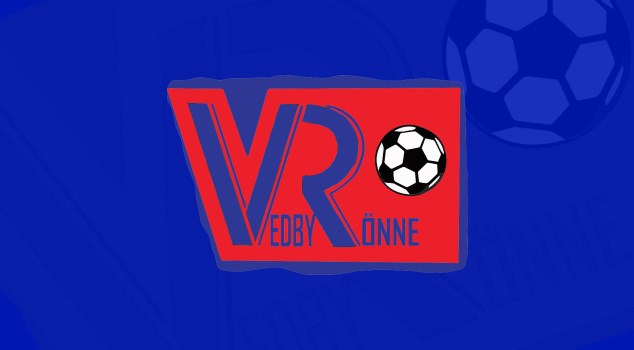 Steves roll
EJ tränare längre
EJ en del av styrelsen
Inköpsansvarig – på uppdrag av styrelsen
Jag tror att klubben ligger mig för närma hjärtat för att lämna nu… 
VI blev årets förening pga engagemang, tack alla för det!
Intersport (och Puma) – Ny leverantör
Trepartsavtal mellan VR, Intersport och Puma:
4 år som startade 1/1 – 2024 
Vi köper nu ALL sportutrustning via Intersport (oavsett pris hos annan leverantör)
Avtalet medger att vi får använda den utrustning som köpts in, men INTE nyinköp 
Beställningar görs via VR shopen som kommer finnas här I klubbstugan och på Intersport Ängelholm
Intersport – Ny leverantör
På ert föräldramöte: Uppmana alla föräldrar att regga Vedby Rönne som klubb under “mina sidor” på Intersport. 
Oavsett var i Sverige någon mormor eller annat bor så får VR en KICK BACK (3%) på hela sortimentet. Sprid gärna att vem som helst kan sponsra privat på detta sättet.
Ny inköpsrutin - “Steves hörna”
Inköp vid tre tillfällen per år (1/1, 1/4, 1/9)
För inköpsförfrågan mailar ni: (Mailet innehåller pris via Intersports hemsida och länk till produkten som ni vill köpa, om det inte är en “känd produkt”. Skriv också storlek)
(Sara) vedbyronneungdom@gmail.com
(Steve) stefan_olsson111@hotmail.com
Sara får eller får inte godkänt av styrelsen
Vid datum ovan beställer vi allt som ska beställas
Leverans: på IP i lådan “Leveranser” – denna kommer endast vara till för leveranser – INGET ANNAT!
Ingen regel utan undantag vad gäller inköp
Klubbkvällen i ny form: Invigning av ”VR shopen”!
Tidigare i mars för att…
Nu i slutet av April när vi tillsammans inviger ”VR shopen”:
Intersport på plats
Drickaflaskor till som beställer under invigningen
Glass till barnen
Kaffe till vårdnadshavarna och övriga
Detta då leveranstiderna ser helt annorlunda ut (5-8 dagar)
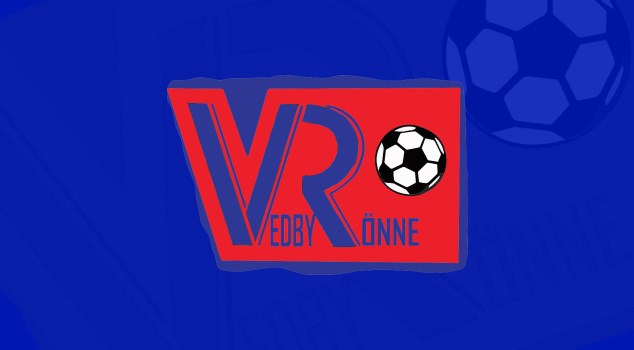 Ny tränarsida
Syfte: Att få en bättre stringens i vår kommunikation
All info kommer inte där men så mycket som möjligt!
MEN: Inköpsrutinen vill du ju att vi mailar… 
Ja, men det är då max tre personer i mailet…
Hur vet man vad som ska vara var?
Det, vet man inte helt 100, men det är ingen ko på isen.
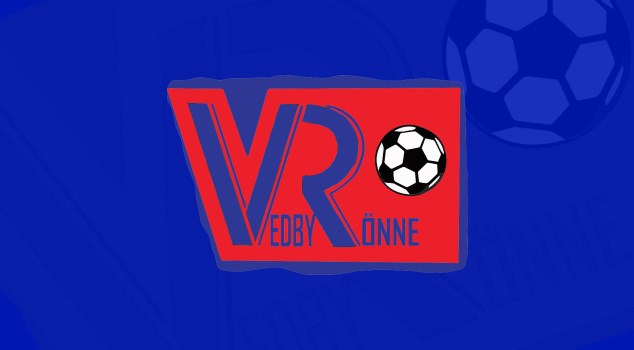 Bollar
Hur kan vi göra för att minska bollförlust?
Från och med nu: Inga skott mot tågspåret
Vi ställer alltså inga mål längst rälsstaketet (bör minska förlorade bollar)
Antal bollar ut, antal bollar in
Vi kommer från och med 2024 ha lappar med antal bollar I tunnorna och bollnäten 
Lånebollar – de gamla (alltså på matchdagar etc)
Detta är lite som matsvinn i skolan, kommer aldrig bli NOLL men en hel del pengar att spara!
Reservgrejer
NU har vi bortaställ till alla lag:
1 barn
1 ungdom
1 senior
Reservgrejer: 
Finns extra material om något saknas
Detta finns också om nytt lag “uppkommer”
Meddela när ni väljer att ta saker från reservkorgen
Sponsorer
När ni har föräldramöte vänligen kolla om det finns föräldrar som vill sponsra Vedby Rönne!
Man behöver inte kunna något om fotboll för att vara en del av sponsorgruppen

Sponsoransvarig - sponsorgrupp:
Daniel Berg
Avslutningsvis: Följande punkter från styrelsen tar respektive ledare upp på sitt föräldramöte:
Informera om privatsponsringen under “mina sidor” på Intersport
Informera om kick off för “VR shopen” och att man från slutet av April kan beställa träningsutrustning på IP
Sponsor: Pitcha för att hitta sponsorer i era föräldragrupper 
Sponsorgrupp: Pitcha och FÖRSÖK hitta någon till sponsorgruppen
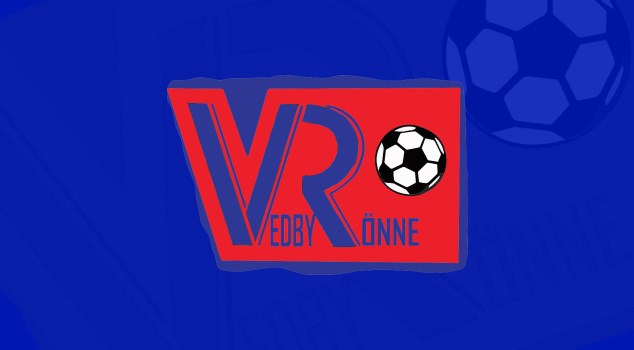 Conny och Försäljning
Ny försäljning
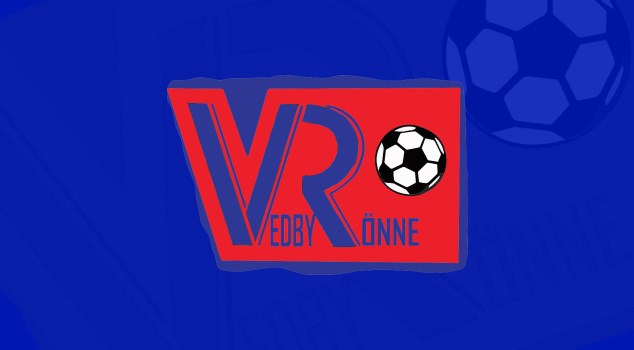 Sara informerar
RF SISU
Hur kommunicerar vi?
Styrelsen behöver fyllas på
Sponsrar föreningen inte ett lag men…
Utbildning
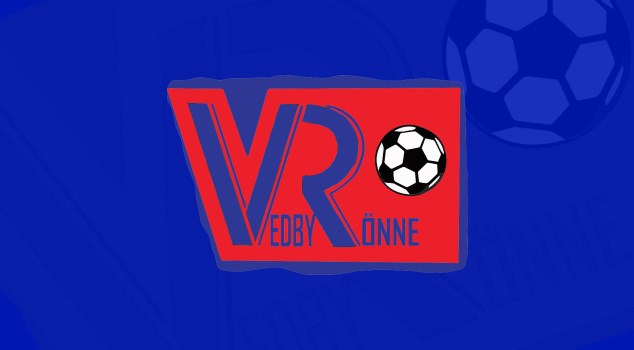 Träningstider Vår/Höst samt tränings och matchplaner
Födda 19 = Ons 17:30-18:30 1/3 A plan
P Födda 17/18 = Tis 17:30-18:30 1/3 A plan (halva i verkligheten)
F Födda 17/18 = Tis 17:30-18:30 1/3 A plan ( halva i verkligheten)
P Födda 15/16 = Mån och ons 17:30-19:00 7manna plan
F Födda 14-16 = Tis 17:30-19:00 7manna plan. Tors 17:30-19:00 Halva B planen
P födda 13/14 = Mån 17:30-19:00 B planen. Tors 17:30-19:00 7manna planen
F födda 11/12 = Mån 17:30-19:00 A planen. Tors 17:30-19:00 Halva B planen
P födda 10-12 = 17:30-19:00 Tis, ons tors. Tis B planen, Ons A plan och Tors A plan
F födda 07-09 = Tis 19:00-20:30 A plan
Seniorer = Mån och Ons 19:00-20:30 A plan men var ni vill
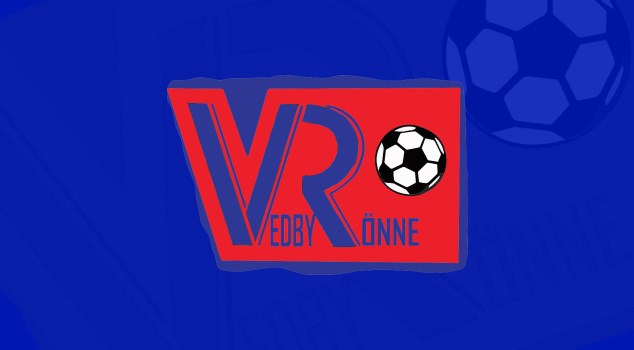 Övrigt
Vi har sparkat en person
Sätt undan målen ALLTID
Engagemang bygger denna förening
Tänk opartiskt
Ansvar
Domare
Matcher och planering
Kiosken
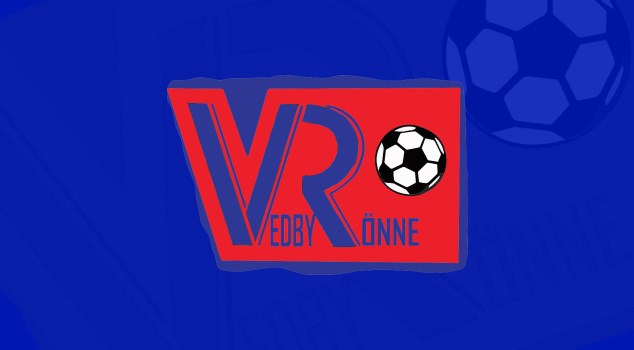 Frågor
?
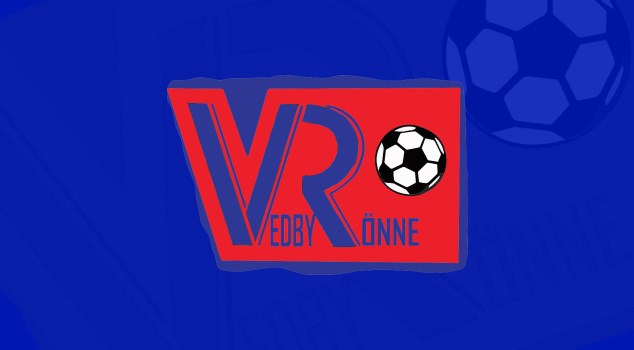 Tack för att ni lyssnade!
”Någon annan jobbar inte här, TILLSAMMANS är vi Vedby Rönne”
”Så många som möjligt så länge som möjligt”